Laboratorio Progettazione Tecnologica Architettura
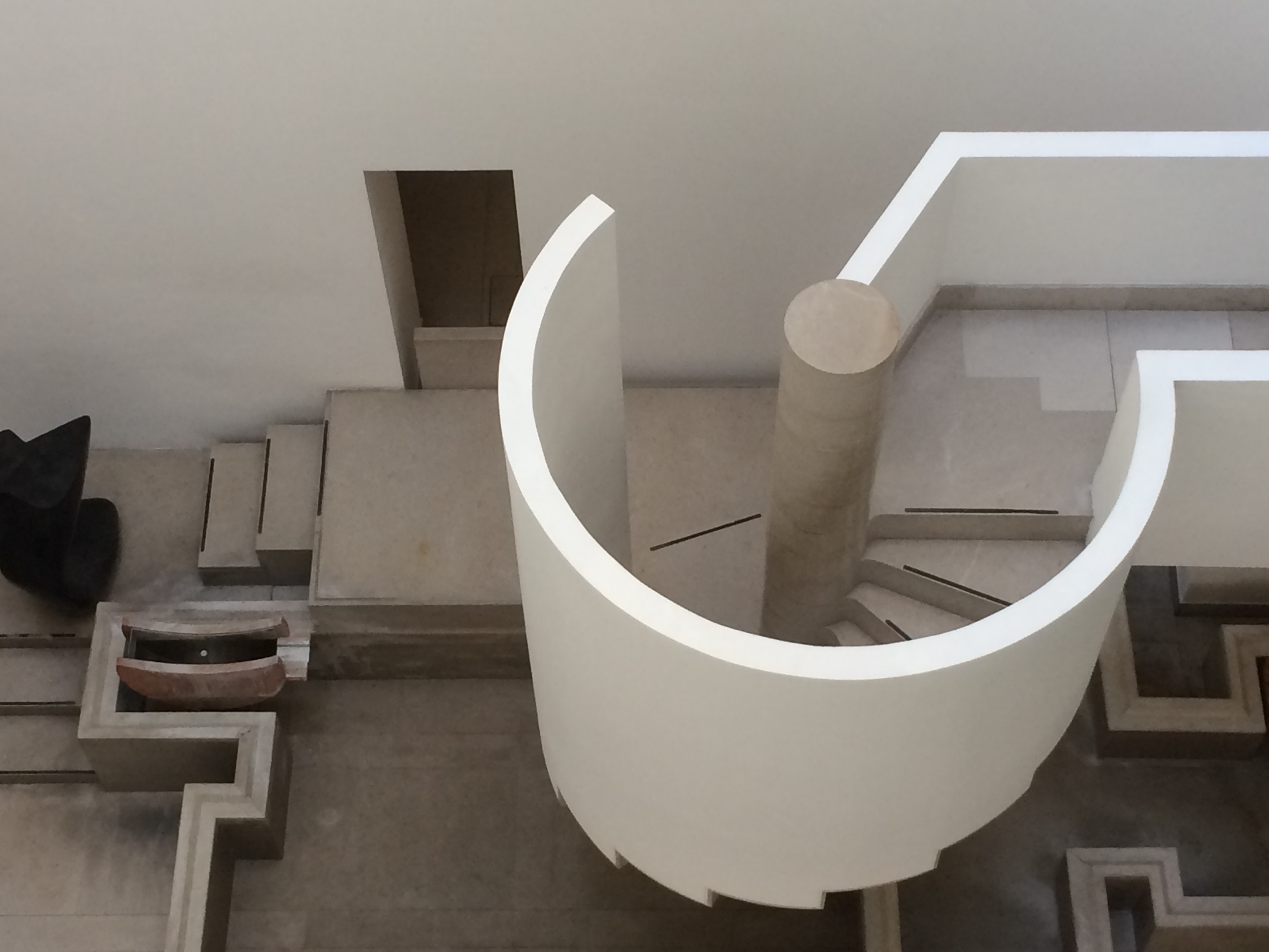 ELEMENTI DI COMUNICAZIONE VERTICALE
Laboratorio Progettazione Tecnologica Architettura
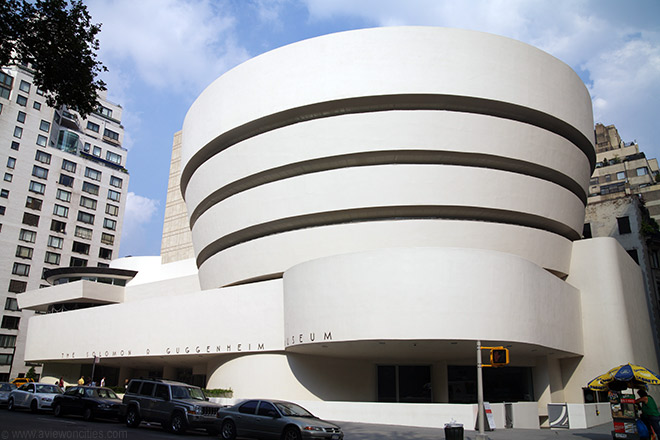 Laboratorio Progettazione Tecnologica Architettura
CLASSIFICAZIONE DEL SISTEMA TECNOLOGICO
UNI 8290
STRUTTURE
UT. Fondazione – Elevazione - Contenimento
CHIUSURE
UT. Verticale – Orizzontale - Superiore
UT. Verticale – Orizzontale - Inclinata
PARTIZIONI INTERNE
PARTIZIONI ESTERNE
UT. Verticale – Orizzontale - Inclinata
ATTREZZATURE I/E
IMPIANTI FORNITURA SERVIZI
IMPIANTI DI SICUREZZA
Laboratorio Progettazione Tecnologica Architettura
Unità tecnologiche che consentono di  superare un dislivello
Problema: limitare dispendio di energia necessaria  per svolgere il lavoro (consumo 10-30 volte superiore  al camminare in piano)
Ricorso al piano inclinato
Scomposizione del dislivello in dislivelli minori
Ricorso all’azione meccanica per lo svolgimento del lavoro
Laboratorio Progettazione Tecnologica Architettura
SCALE MOBILI
ASCENSORI
SCALE
Laboratorio Progettazione Tecnologica Architettura
RAMPE
GRADONATE
Laboratorio Progettazione Tecnologica Architettura
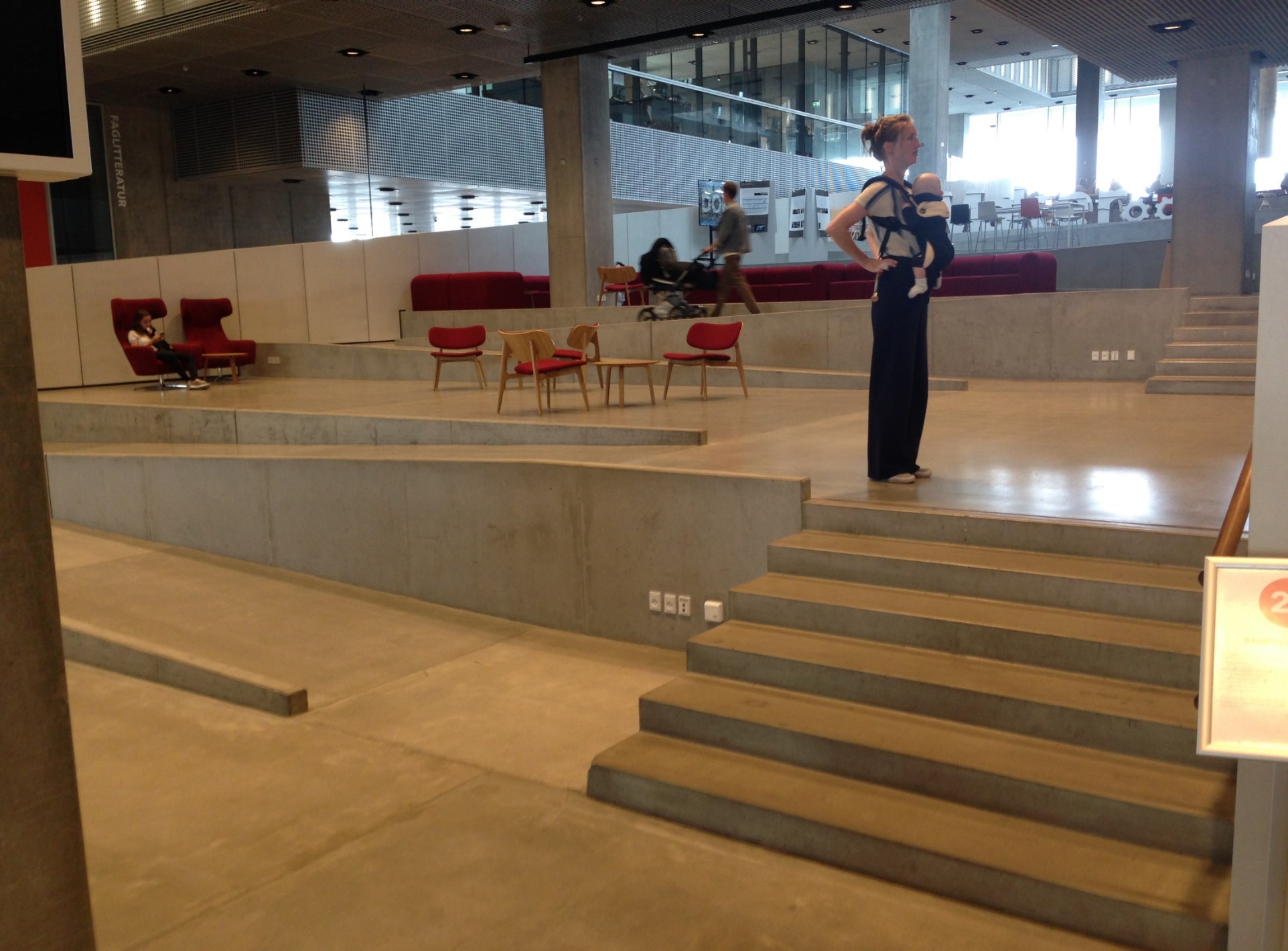 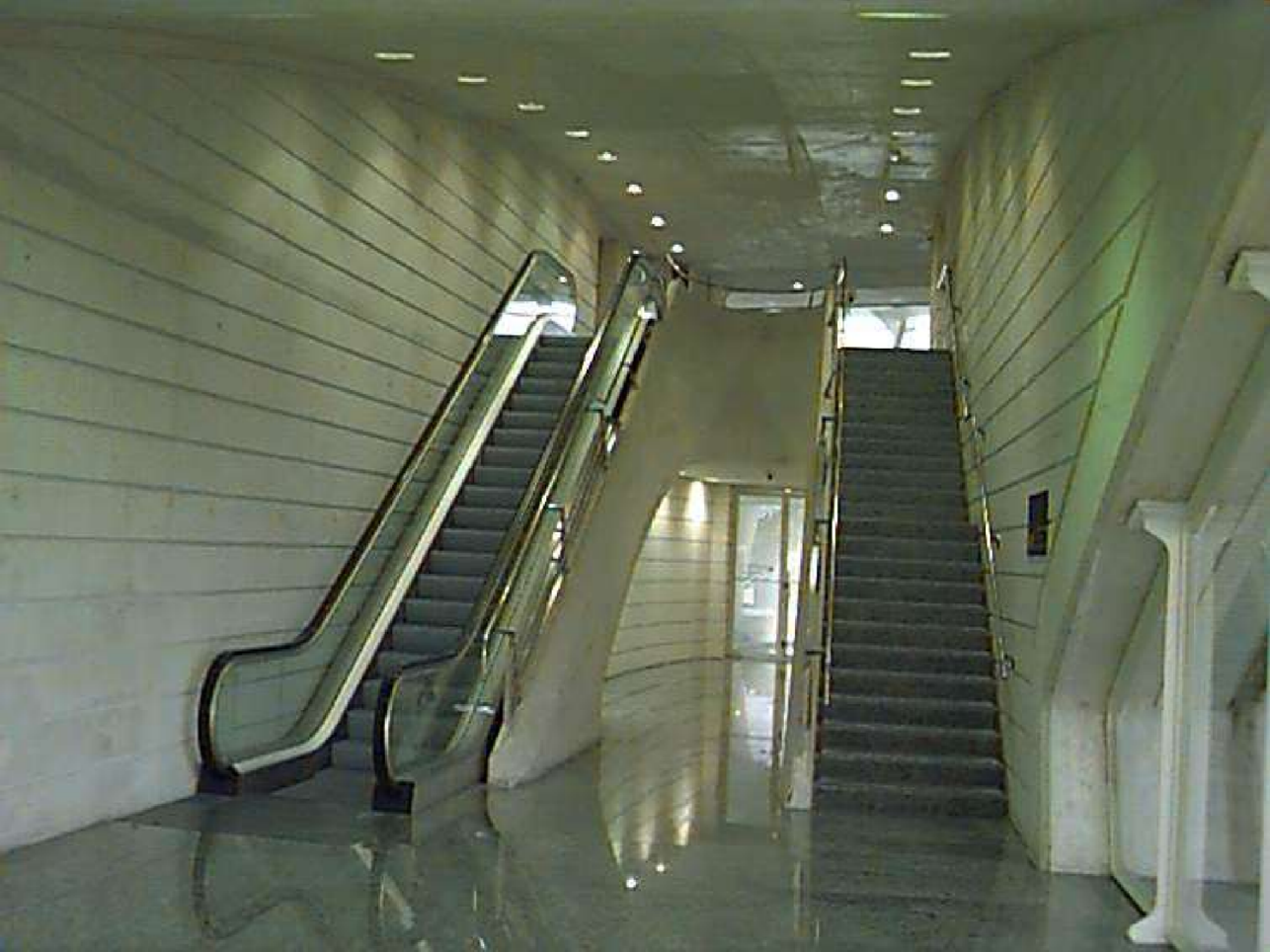 Z.Hadid, MAAXI, Roma, 2009
DOKK1, Aarhus, 2015
Laboratorio Progettazione Tecnologica Architettura
Rampe per l’eliminazione delle barriere architettoniche
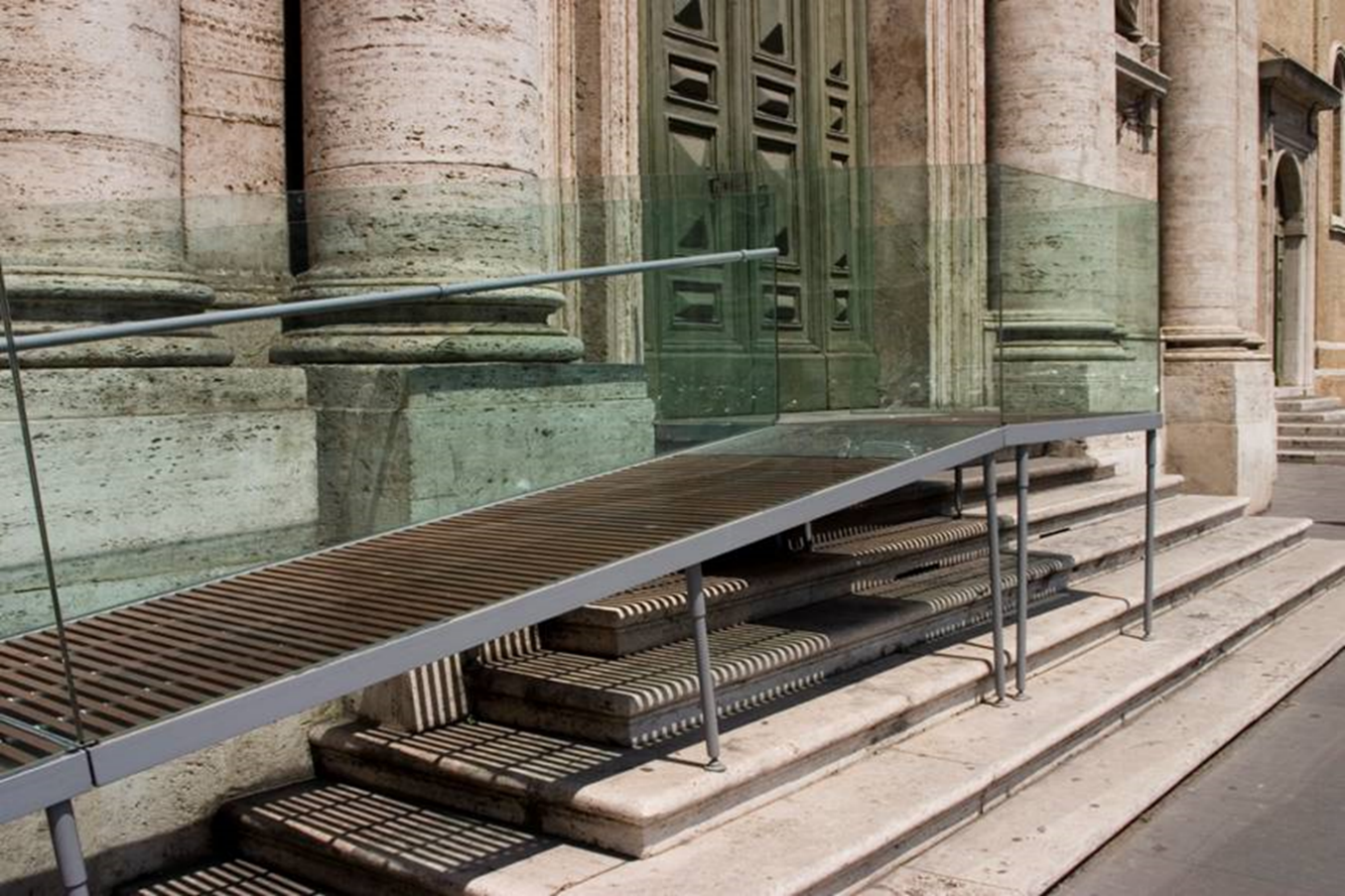 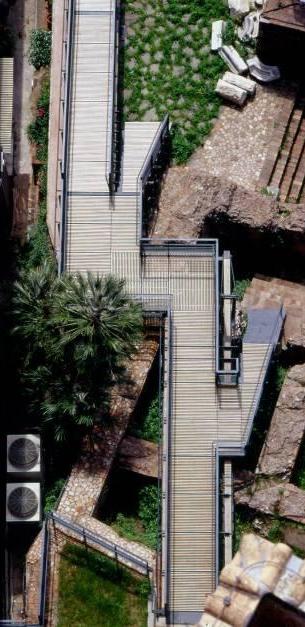 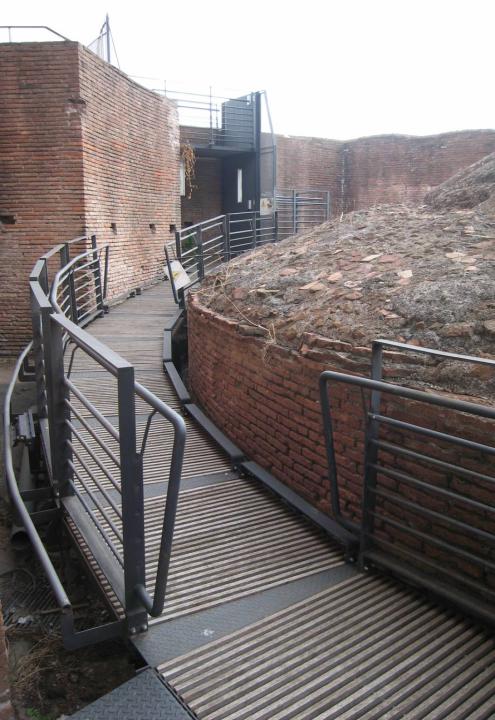 L.Franciosini, percorso visita Mercati Traianei, Roma 2009
Laboratorio Progettazione Tecnologica Architettura
VINCOLI NORMATIVI PRIMARI

D.M. 14.01.2018 (Norme tecniche per le costruzioni)
Resistenza ai carichi verticali distribuiti:  per scale di un edificio residenziale 4,0  kN/m2
Resistenza ai carichi orizzontali distribuiti: per parapetti di  scale 2,0 kN/m2
Normative prevenzione incendi
Geometria, larghezza della pedata (non inferiore a 30 cm)  altezza alzata (max 17 cm)
Resistenza al fuoco


D.M. 236/1989 (Abbattimento barriere architettoniche)


Norma empirica (recepita in regolamenti locali di igiene)
Geometria, somma di due volte l'altezza dell'alzata (a) e della  larghezza della pedata (p), 
62 cm ≤ (2a + p) ≤ 64 cm
Laboratorio Progettazione Tecnologica Architettura
VINCOLI NORMATIVI PRIMARI
UNI EN 131-1. Scale. Parte 1: Termini, tipi, dimensioni  funzionali
UNI EN 131-2. Scale. Parte 2: Requisiti, prove, marcatura
UNI EN 131-2. Scale. Parte 3: Istruzioni per l'utilizzatore  
UNI EN 14041:2004: Rivestimenti resilienti, tessili e laminati  per pavimentazioni -  Caratteristiche essenziali

NORME PARTICOLARI UNI
scale prefabbricate, ringhiere, balaustre e parapetti 
ruoli,  compiti e responsabilità nella posa in opera
Laboratorio Progettazione Tecnologica Architettura
Elementi per la rappresentazione
La freccia di direzione:  segno convenzionale posto nella mezzeria delle rampe e dei pianerottoli, che indica la partenza, l’arrivo e il senso della salita
Linea di interruzione: due linee inclinate di 45°	
Numero del gradino (alzata)
La linea di percorrenza:
dista 40-50 cm dal corrimano o coincidente con asse 
di simmetria per rampe con L>120 cm)
arrivo
partenza
partenza
LARGHEZZA e LUNGHEZZA RAMPA
DIMENSIONI  PIANEROTTOLO
Laboratorio Progettazione Tecnologica Architettura
NOMENCLATURA ELEMENTI TECNICI
CORRIMANO
PARAPETTO
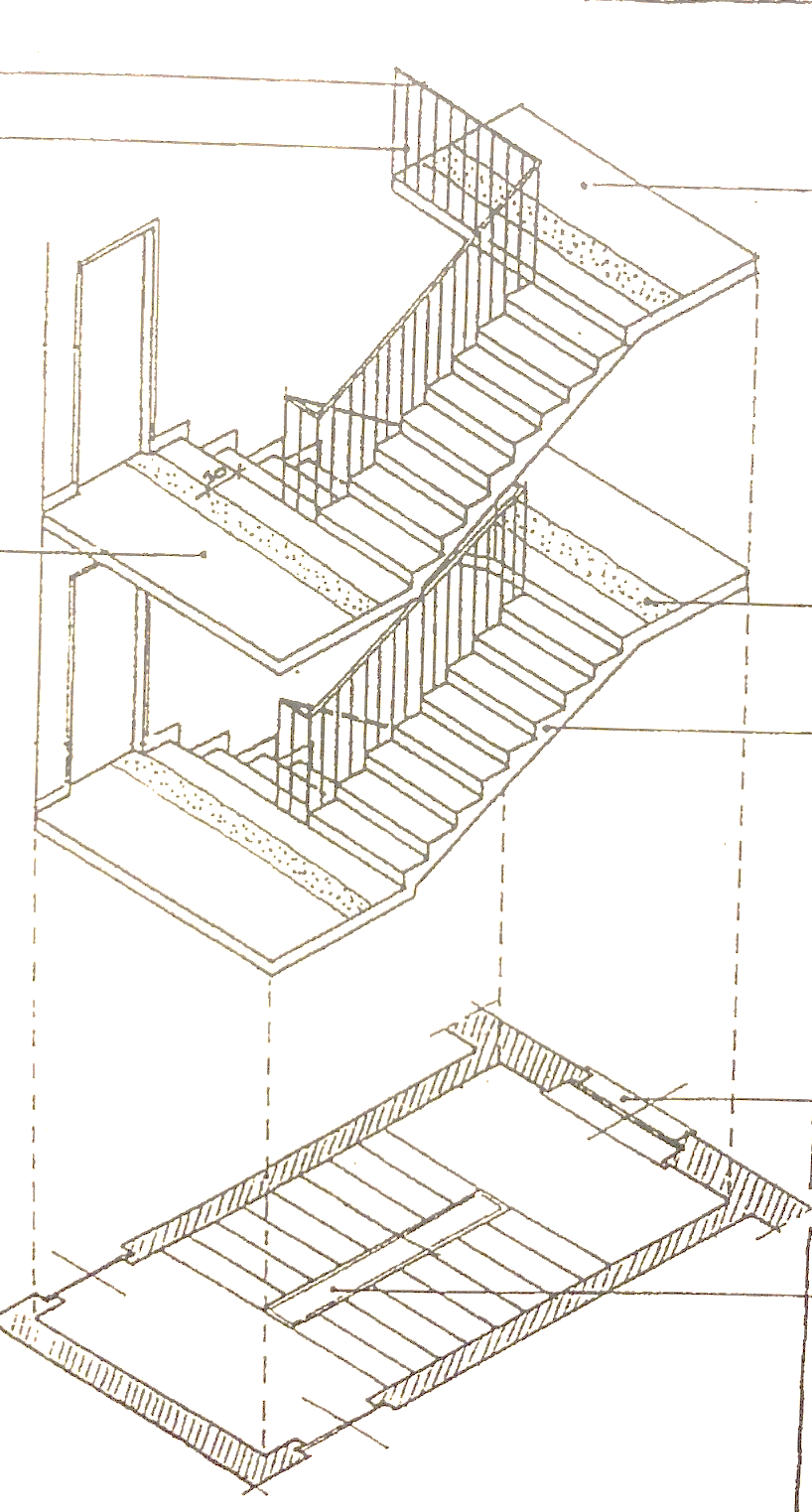 PIANEROTTOLO
di riposo
GRADINI
PIANEROTTOLO
di arrivo
FASCIA MARCAPIANO
TATTILE
scala a giorno
alzata
RAMPA
pedata
soletta
POZZO/ANIMA
tromba
sottogrado
CHIUSURA INCLINATA
Laboratorio Progettazione Tecnologica Architettura
NOMENCLATURA ELEMENTI TECNICI
tromba
anima
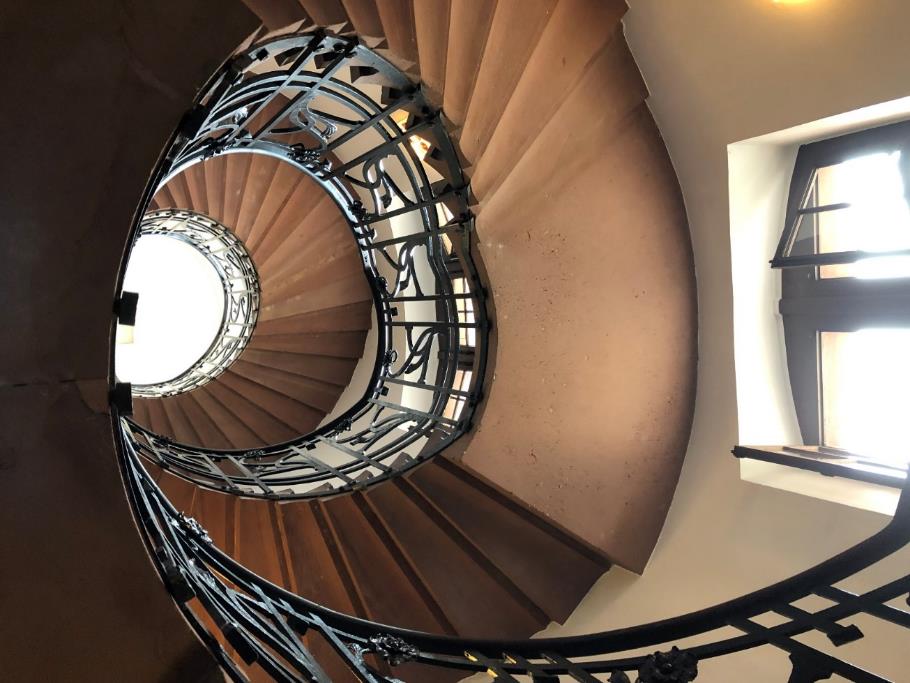 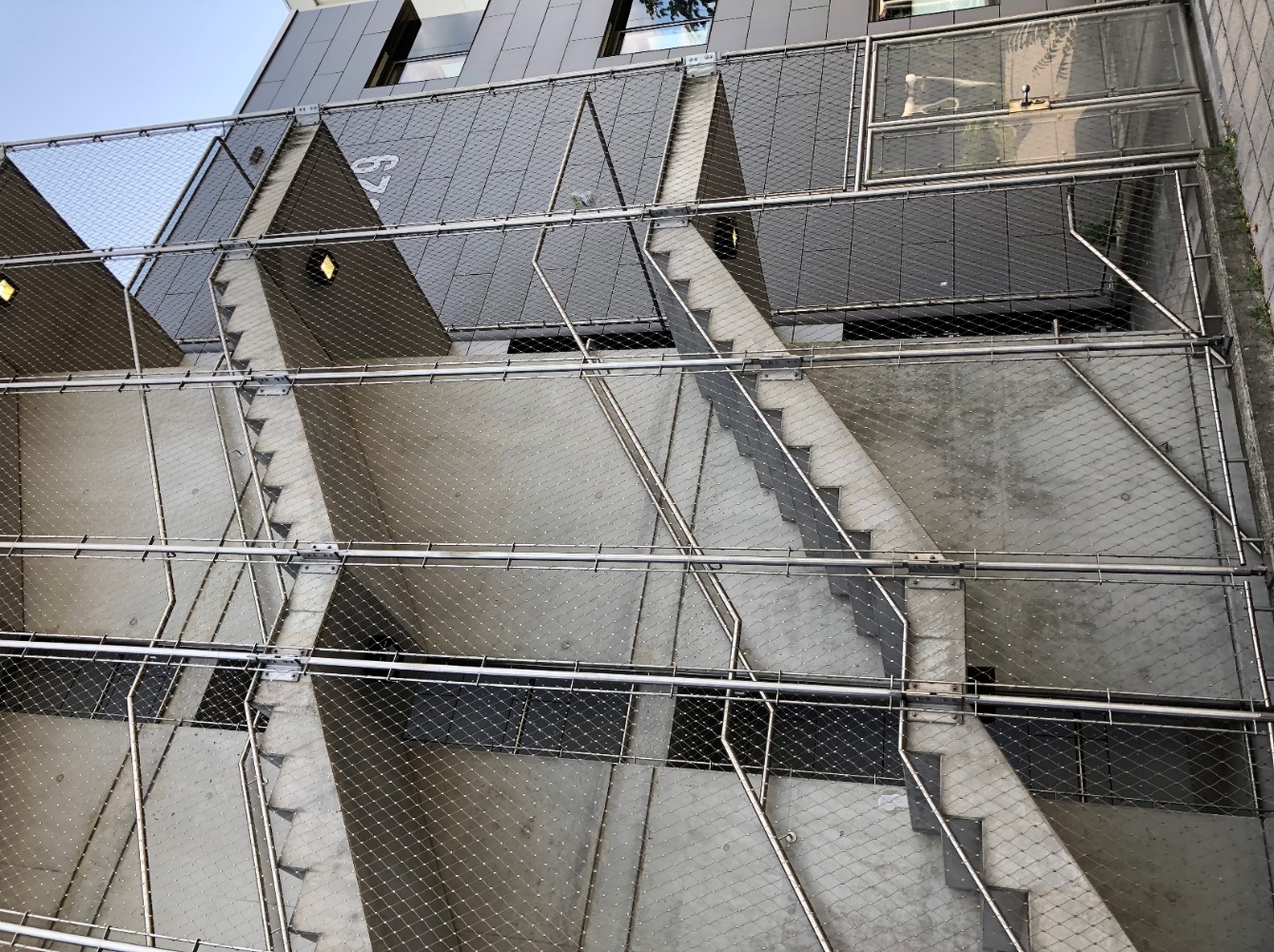 Laboratorio Progettazione Tecnologica Architettura
NOMENCLATURA ELEMENTI TECNICI
è composta da una serie  continua di gradini
RAMPA
è una superficie piana che  interrompe una serie  continua di gradini
PIANEROTTOLO
rampa di gradini
pianerottolo interposto tra due  rampe
pianerottolo interposto  tra due rampe
Laboratorio Progettazione Tecnologica Architettura
CLASSIFICAZIONE IN BASE ALLA PENDENZA
da 0°-15°	     rampe
15°-23° scale leggere  
23°-35° scale normali  
35°-45° scale pesanti
da 15°- 45°	scale comuni
da 45°- 75°	scale uso bordo
da 75°- 90°	 scale a pioli
Laboratorio Progettazione Tecnologica Architettura
ELEMENTI TECNICI_GRADINO
DIMENSIONAMENTO GRADINO – rapporto alzata/pedata
consumo energetico + lunghezza piede con scarpa
profilo del gradino preferibilmente continuo a spigoli arrotondati con  sottogrado inclinato 
(75°-85°), con eventuale aggetto compreso tra i 2-2,5 cm
2a + p = 62-64 cm (formula empirica)
30 cm
cm
17 cm
alzata
70° - 80°
pedata cm
Laboratorio Progettazione Tecnologica Architettura
ELEMENTI TECNICI_GRADINO
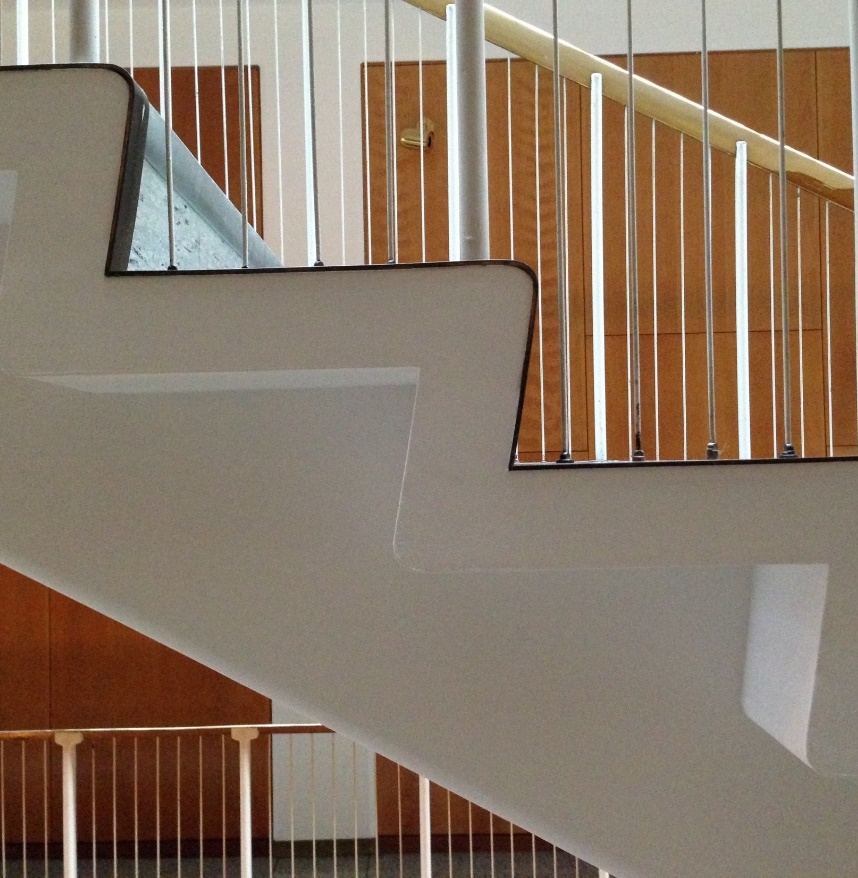 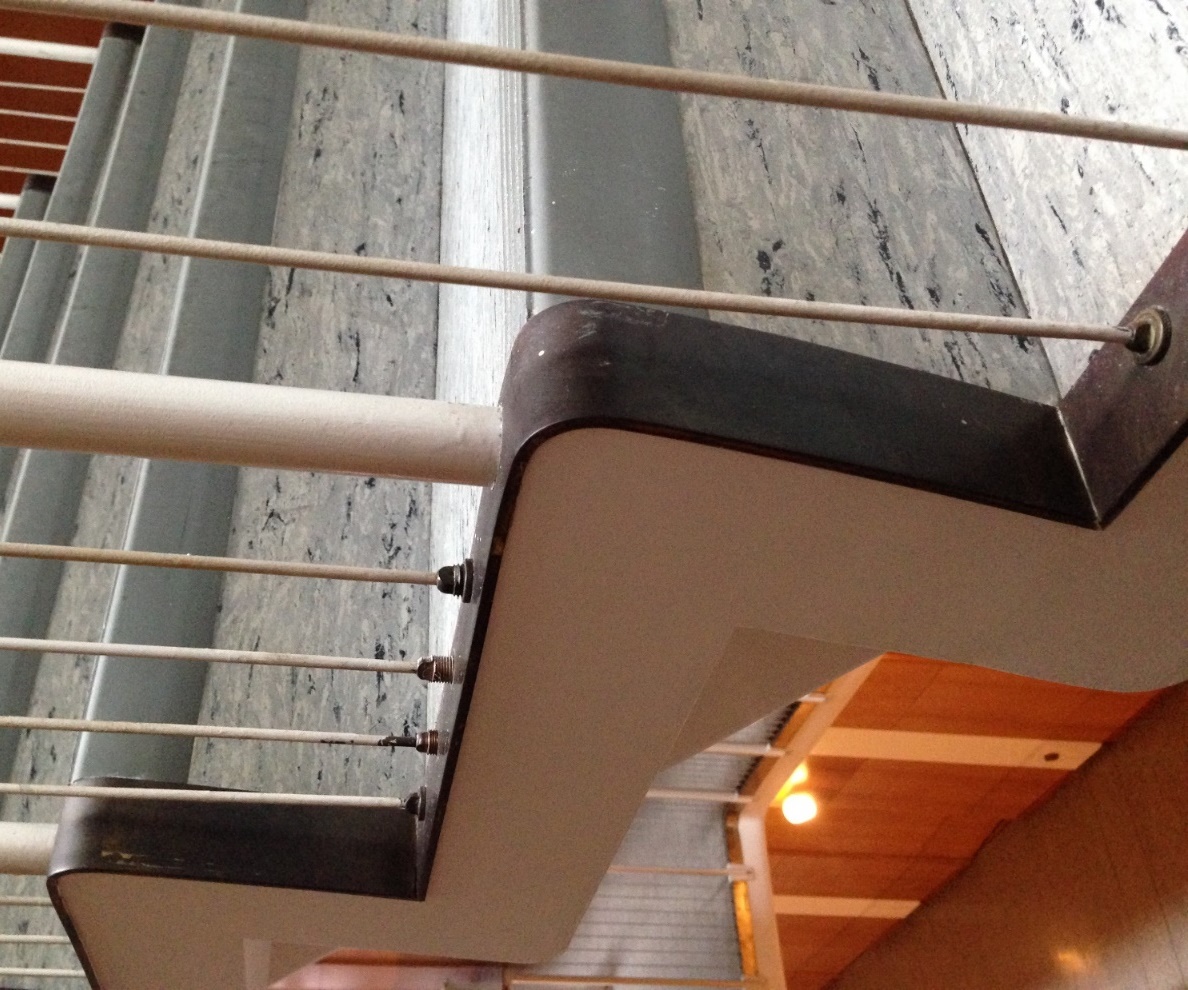 Laboratorio Progettazione Tecnologica Architettura
ELEMENTI TECNICI_GRADINO
GRADINO D’INVITO
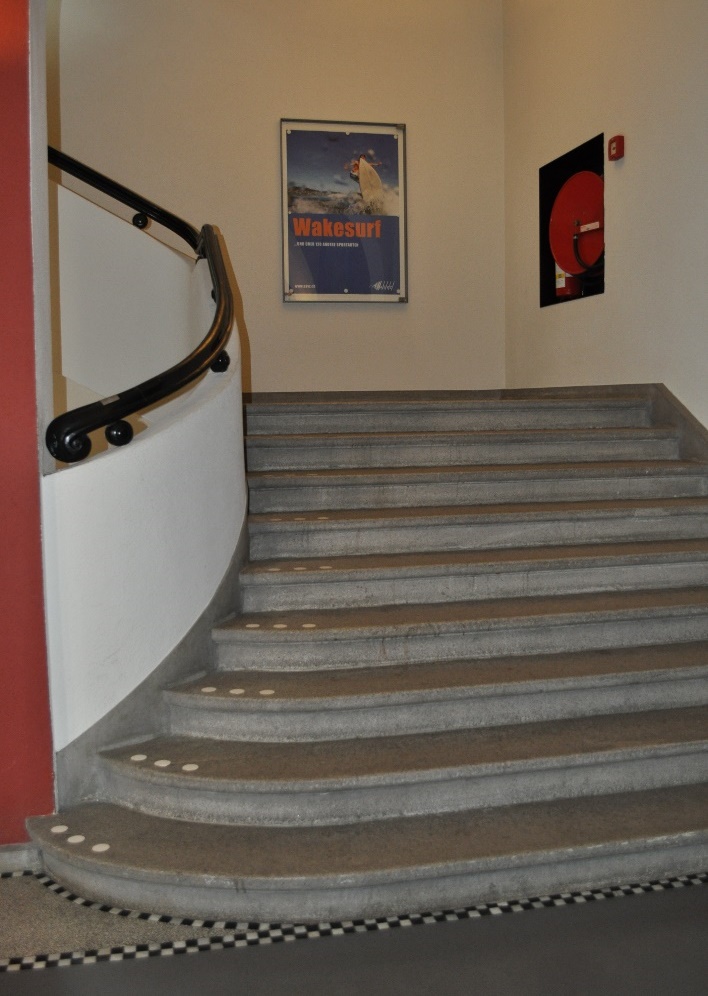 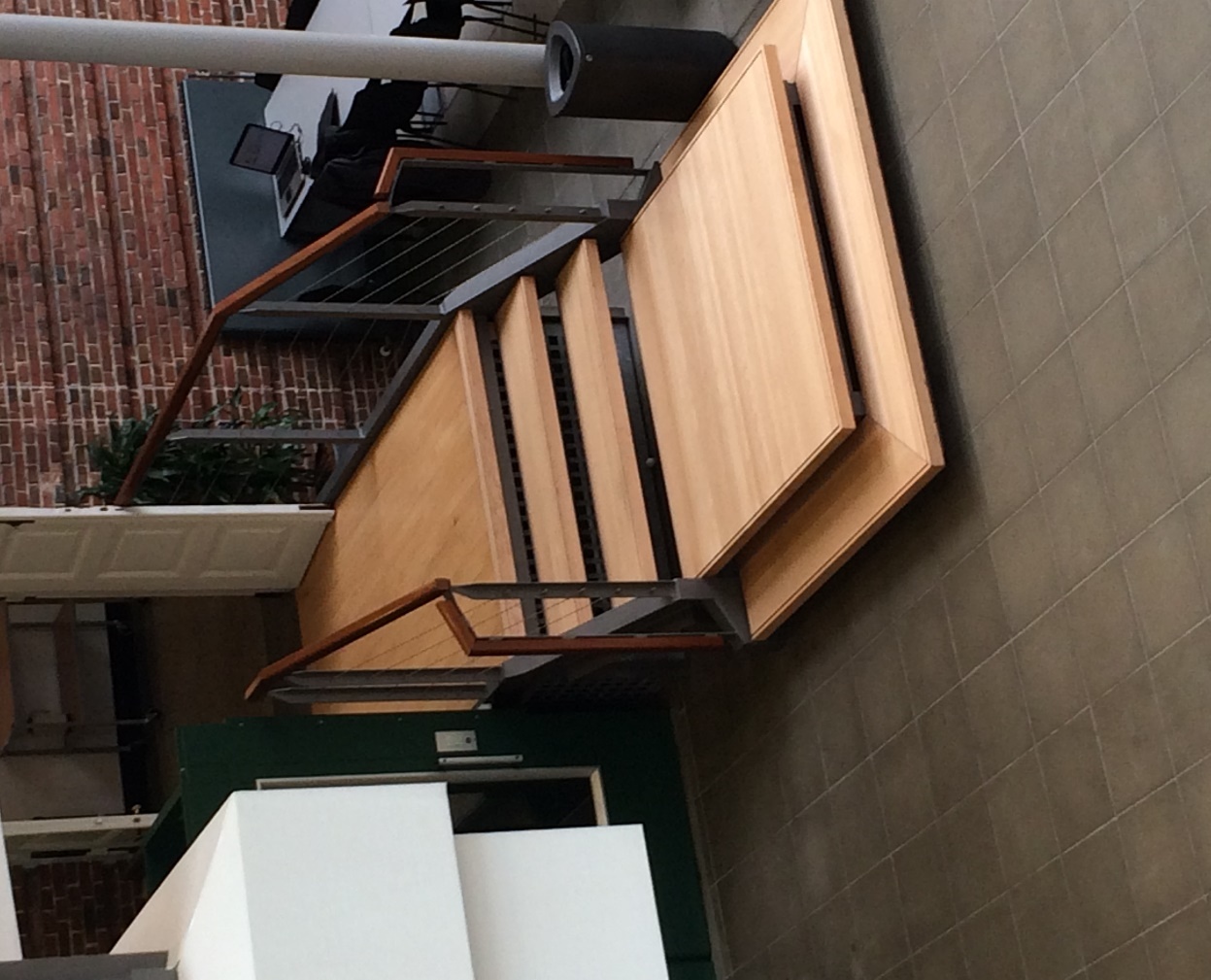 segnaletica di attenzione
Laboratorio Progettazione Tecnologica Architettura
ELEMENTI TECNICI_GRADINO
ELEMENTI DI COMPLETAMENTO_RIVESTIMENTO
TRATTAMENTO AL BORDO
A NUDO
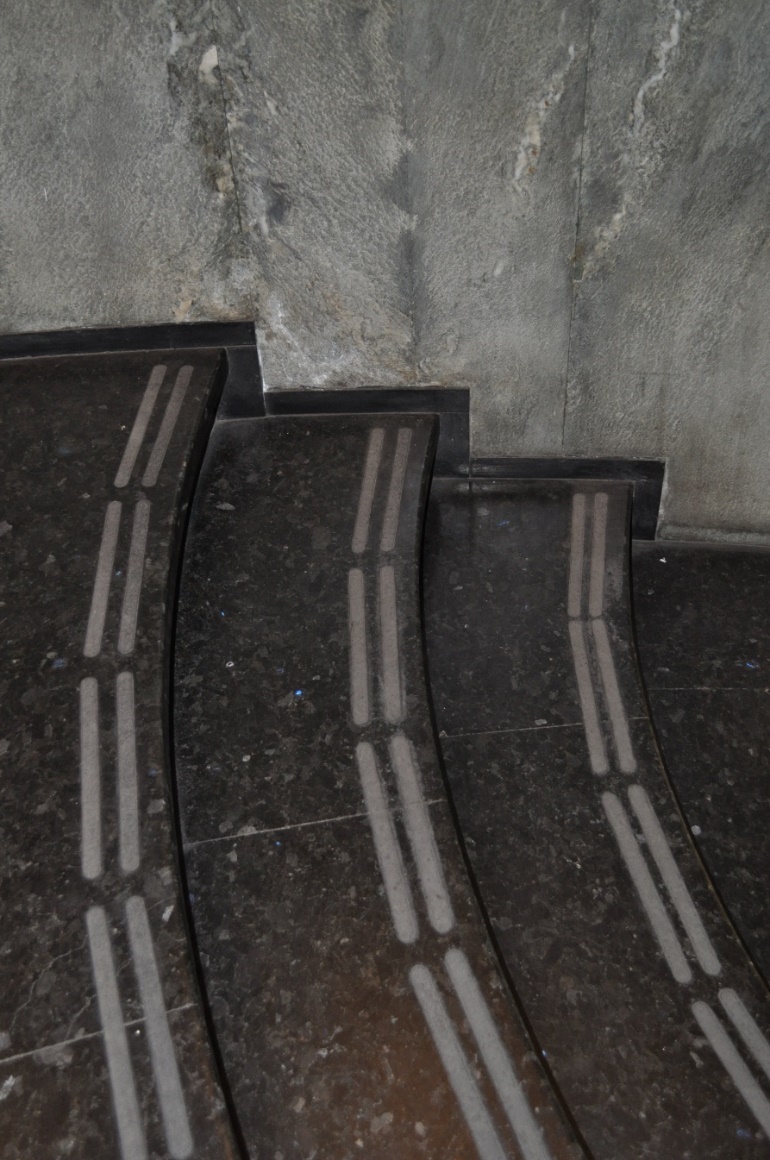 RIVESTITO
con sormonto
senza sormonto
Laboratorio Progettazione Tecnologica Architettura
ELEMENTI TECNICI_GRADINO
ELEMENTI DI FINITURA
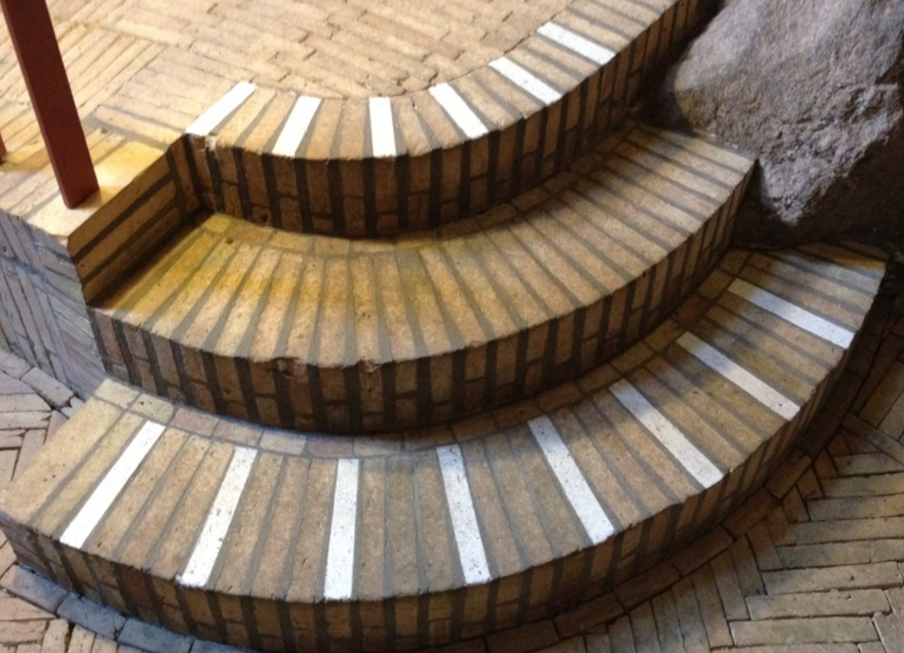 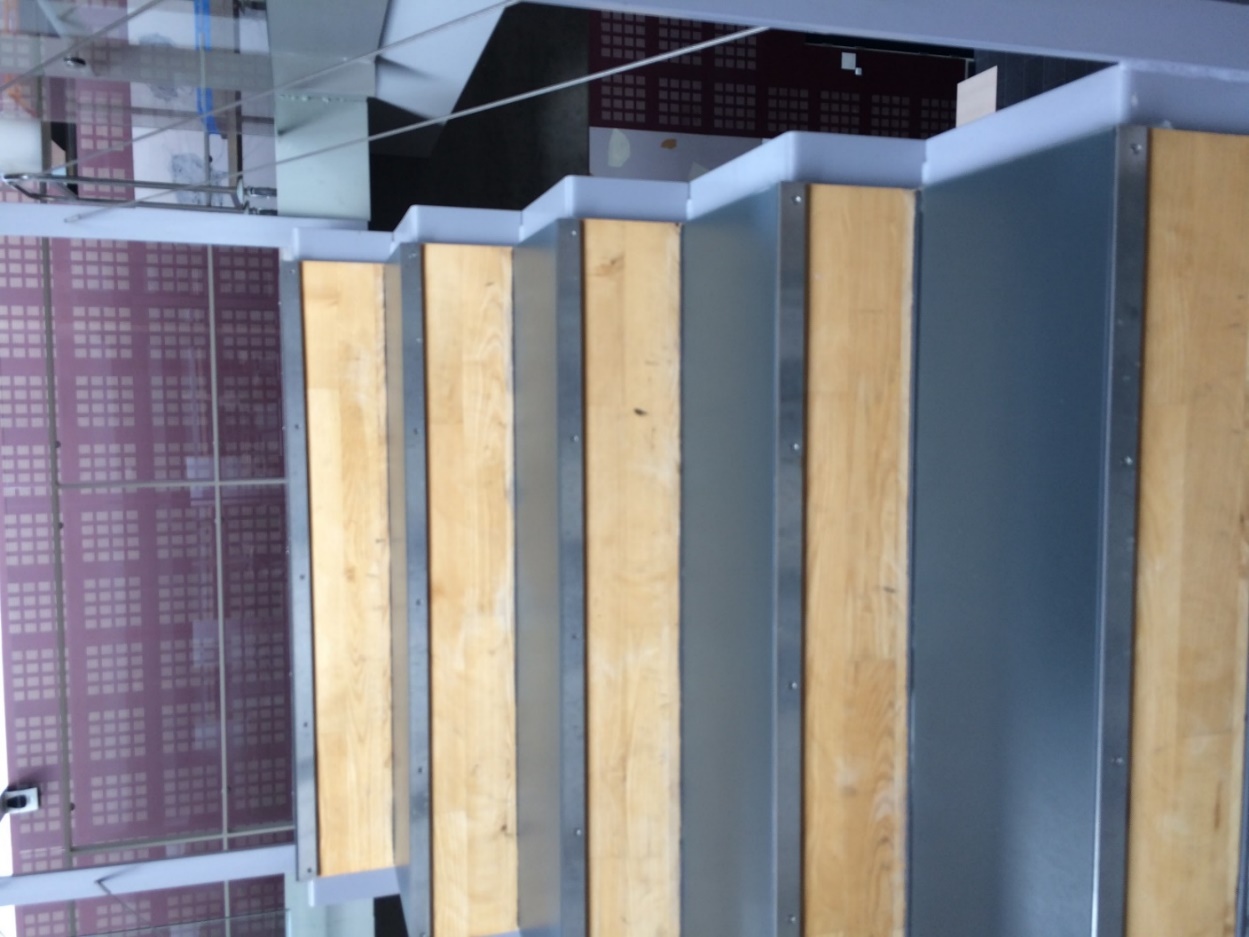 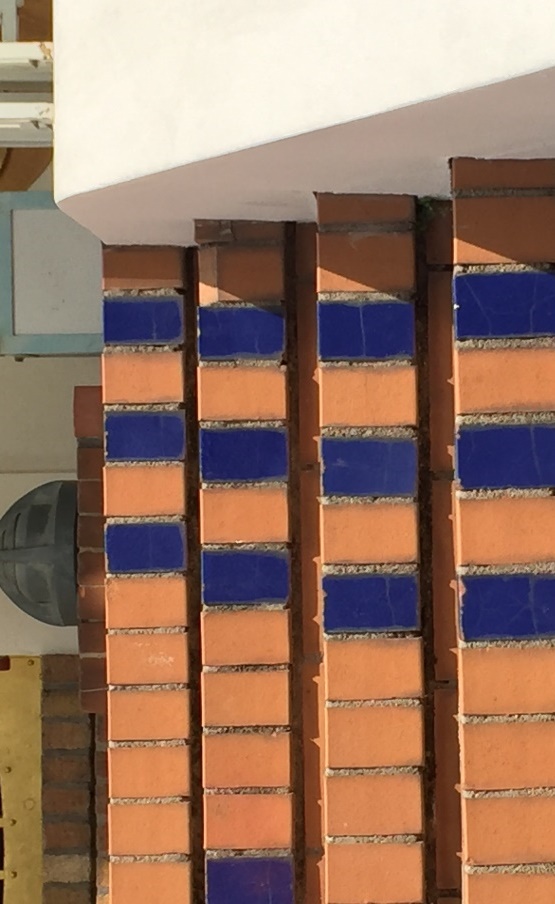